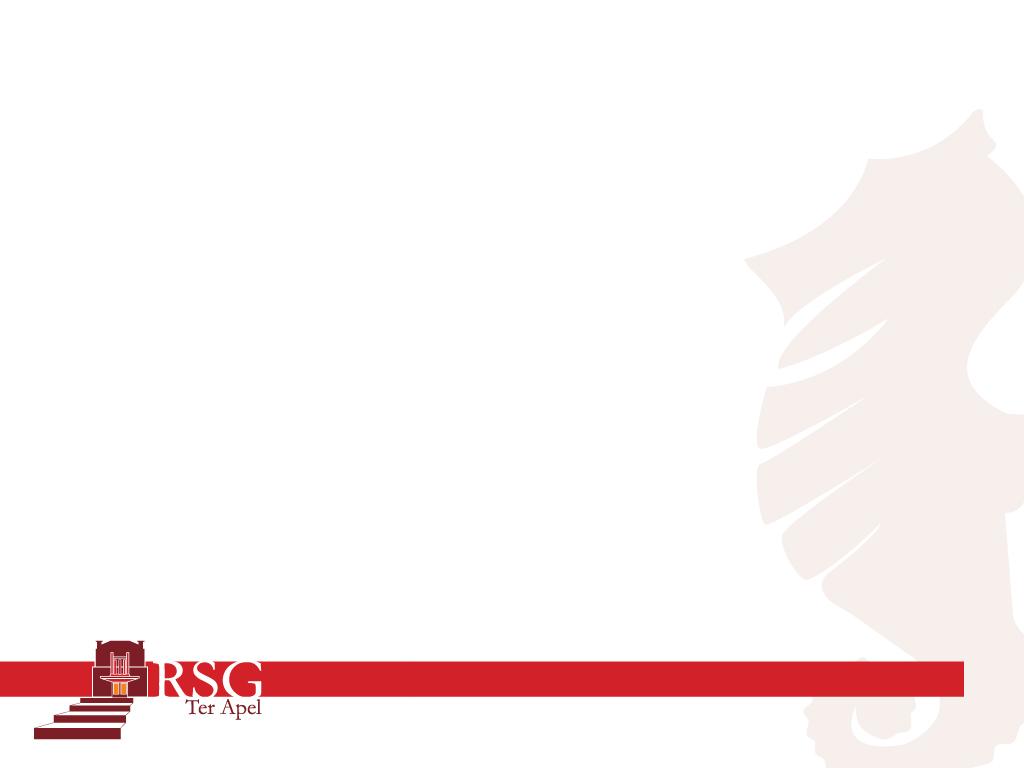 Welkom


Profielkeuze voorlichtingsavond voor leerlingen uit mavo en havo klas 2
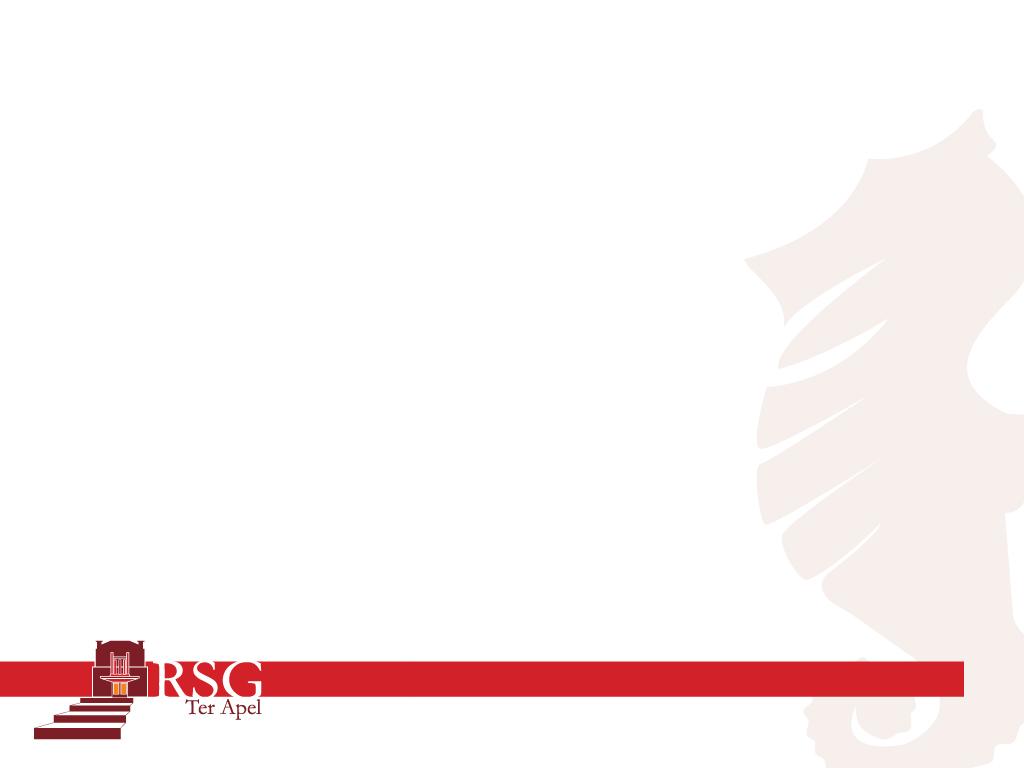 Inhoud van deze avond
Voorstellen 
F. Schut, docent LO en decaan VMBO
Profielen op de RSG
Keuzes
Qompas.nl
Keuzeformulieren uitdelen
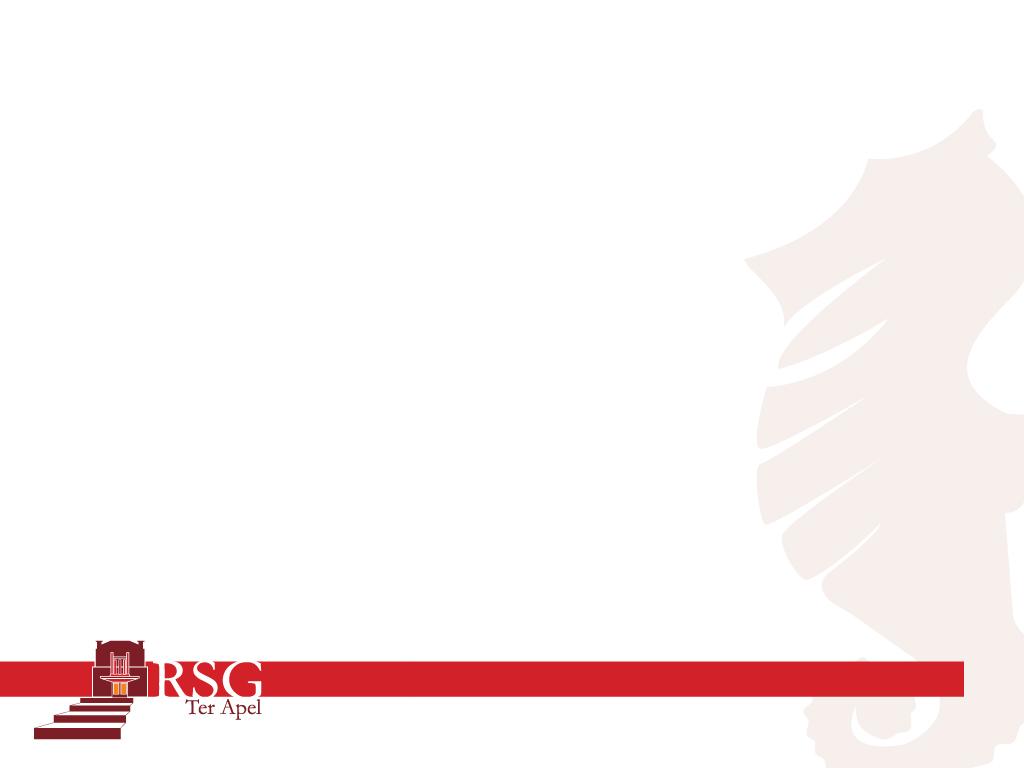 VMBO =	Voorbereidend			Middelbaar 			Beroeps			Onderwijs
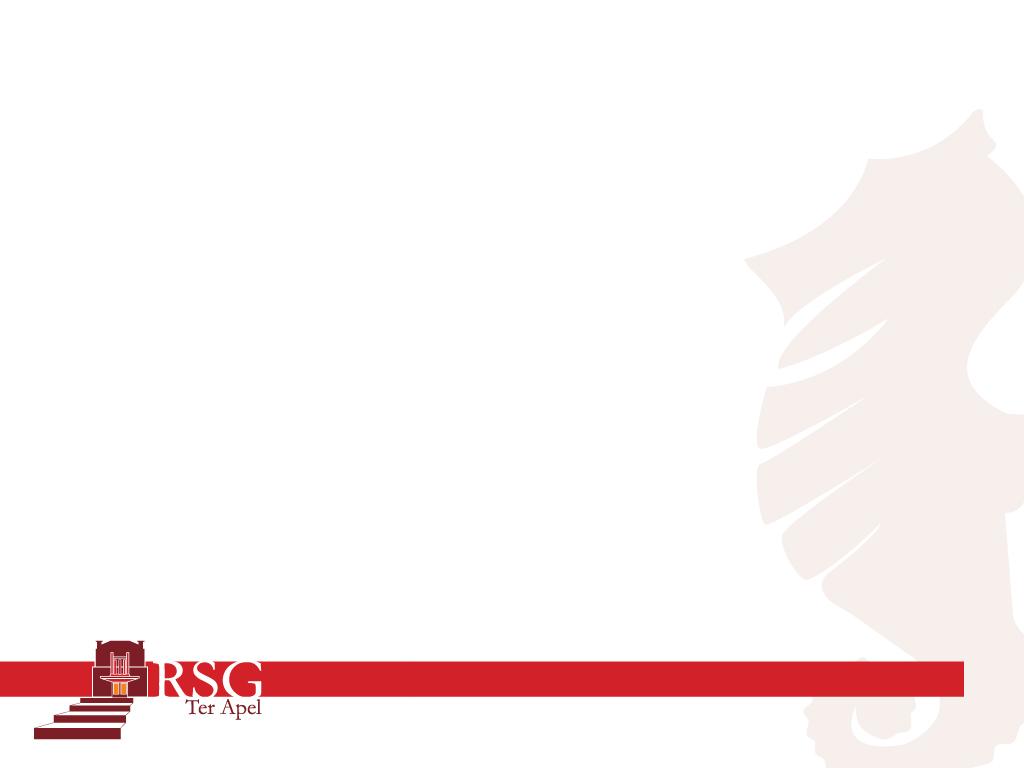 Klas 3 en 4 VMBO worden verdeeld in :
Theoretische leerweg (MAVO)	(TL)
Gemengde leerweg			(GL)
Kaderberoepsgerichte leerweg	(KBL)
Basisberoepsgerichte leerweg	(BBL)
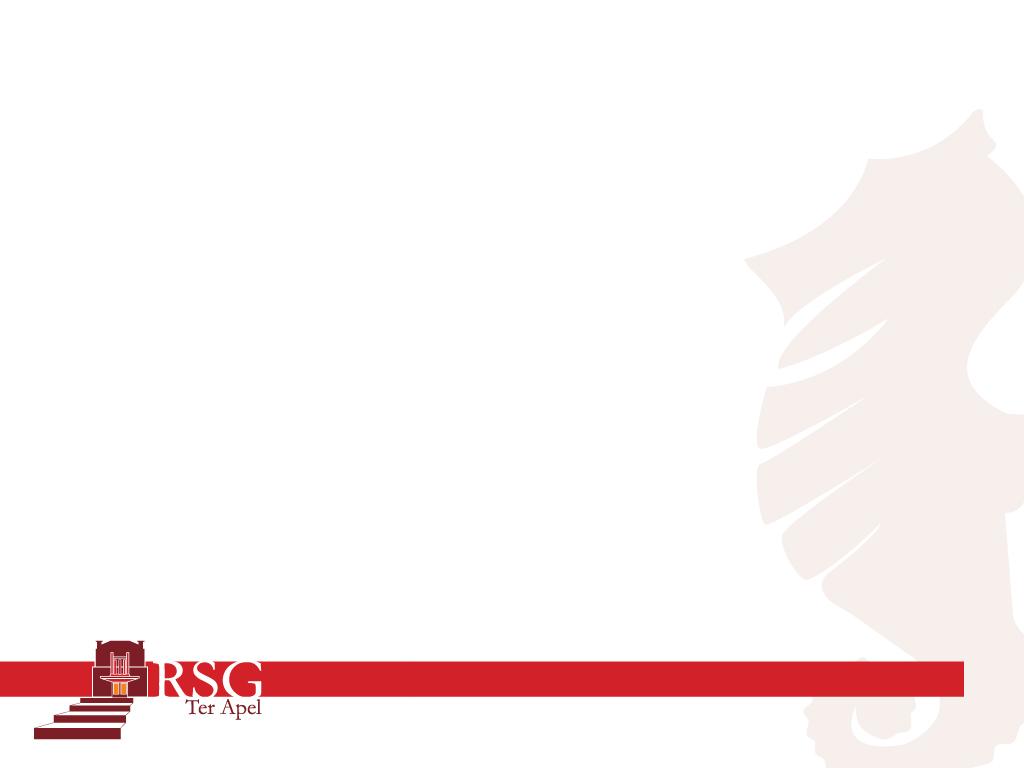 Verplichte vreemde taal in M3
Frans of Duits
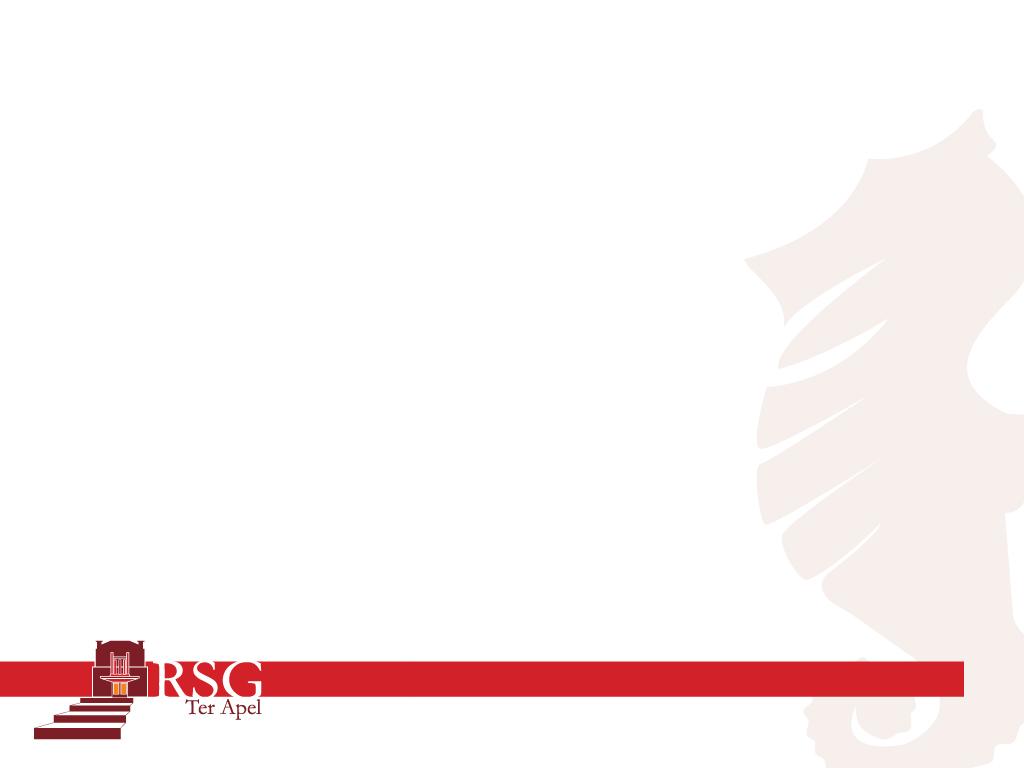 Keuzemogelijkheden in M3
Frans/Duits 

En verder 2 vakken kiezen  uit
Natuurkunde/Scheikunde 1
Biologie
Economie
Duits/Frans
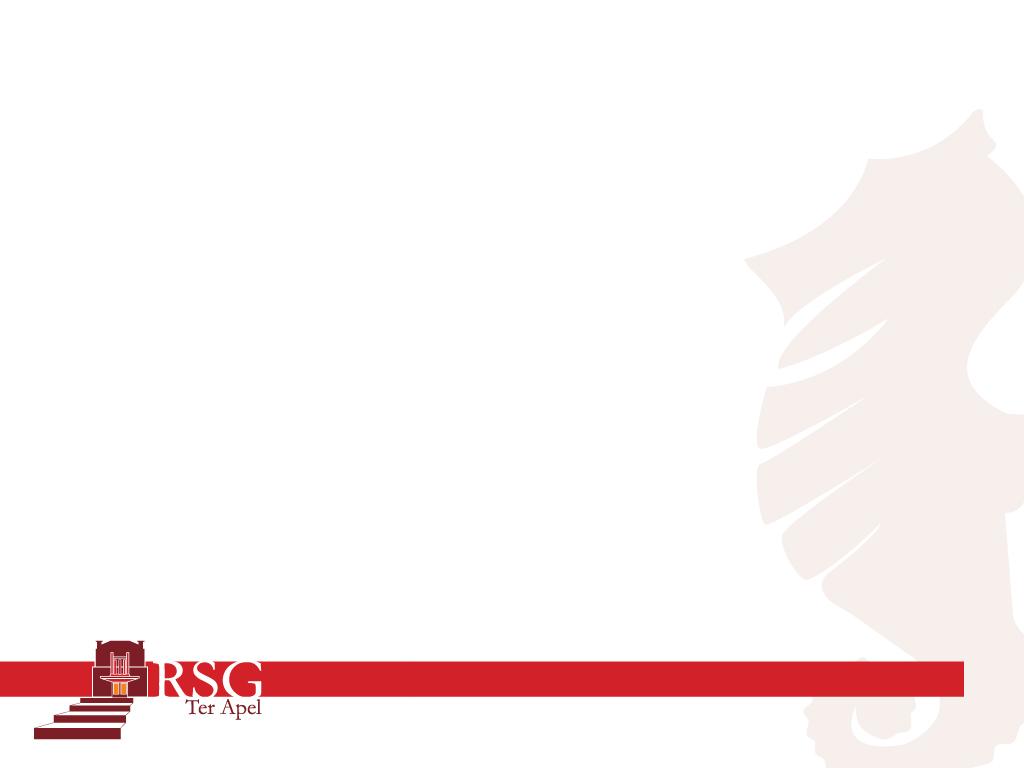 Welke combiaties?
Alles kan gekozen worden behalve de combinatie 
	Frans + Duits + NaSk1
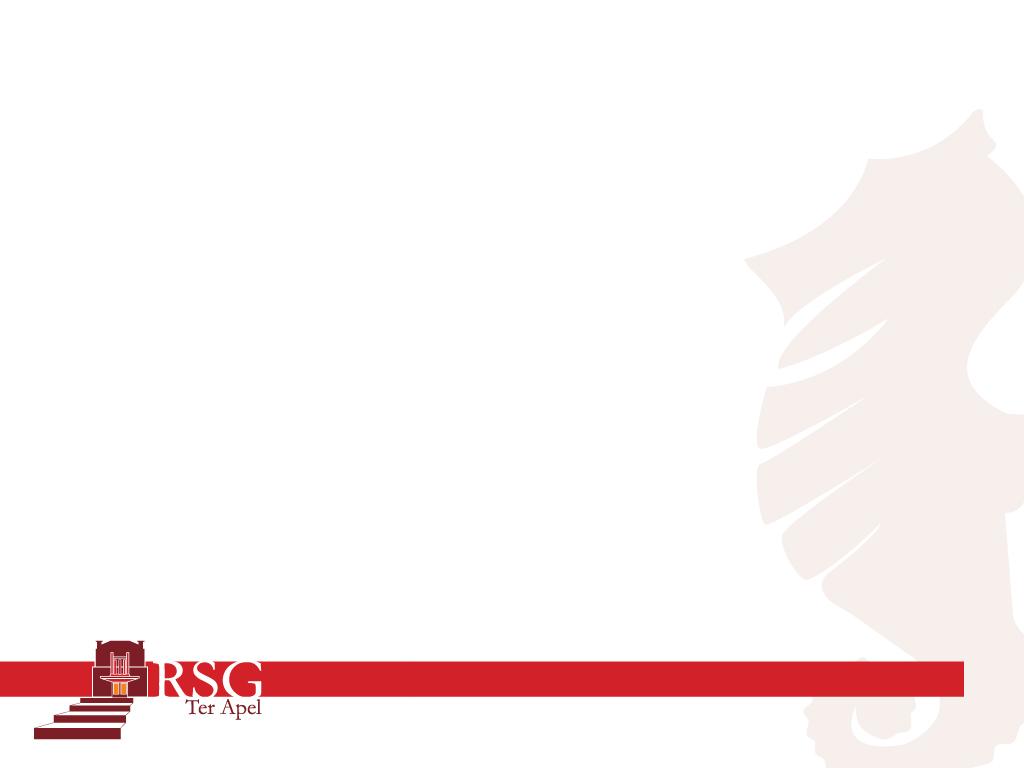 Er zijn vier profielen:
Techniek
Zorg en Welzijn
Economie
Landbouw
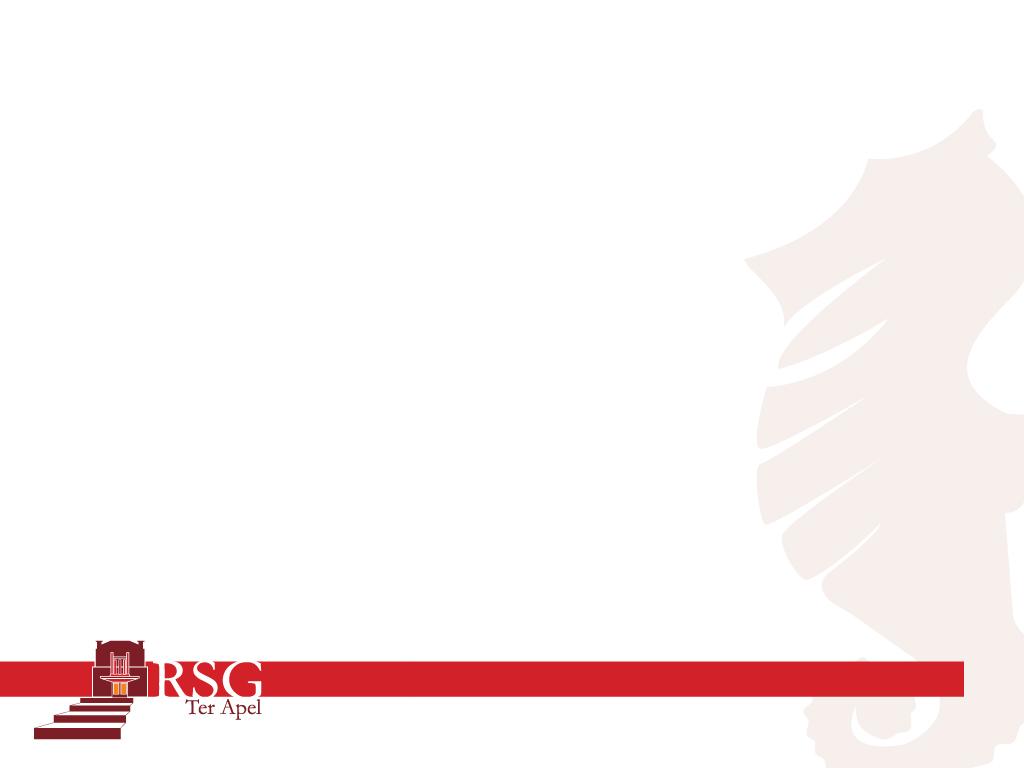 Proefiel Techniek
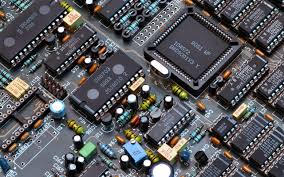 Verplicht vak in M3 :
NaSk 1
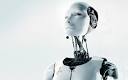 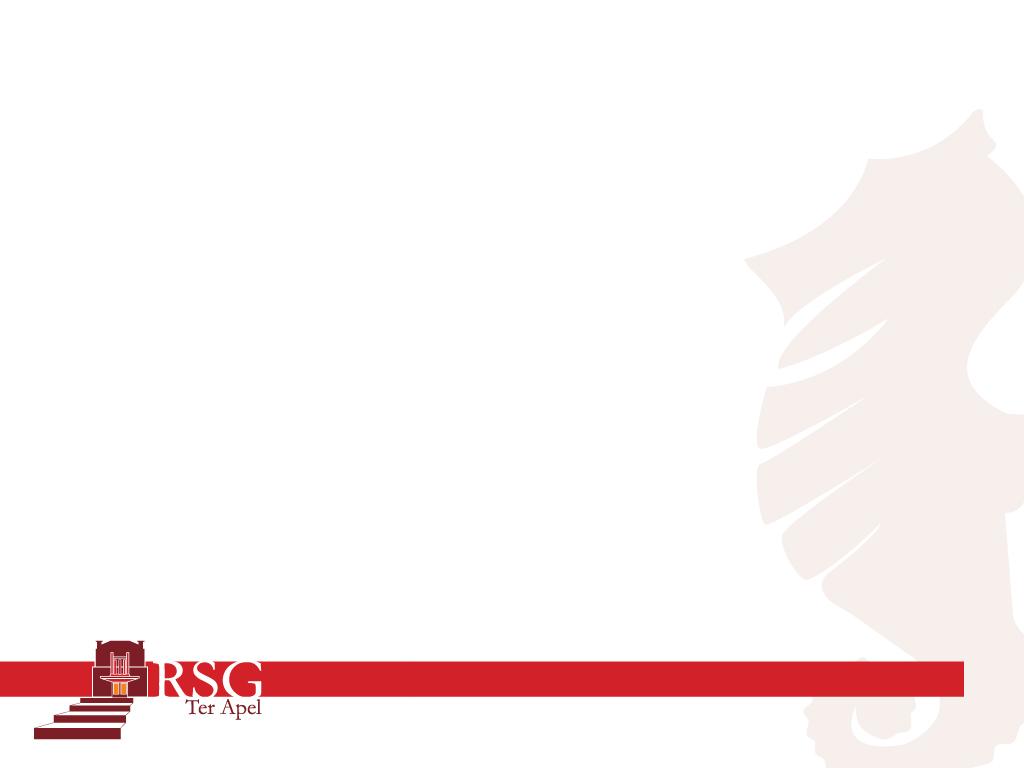 Profiel Zorg en Welzijn
Verplicht vak in M3
Biologie
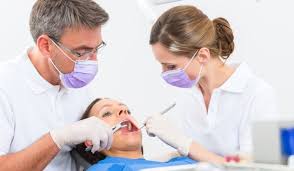 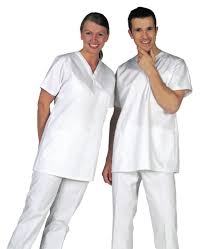 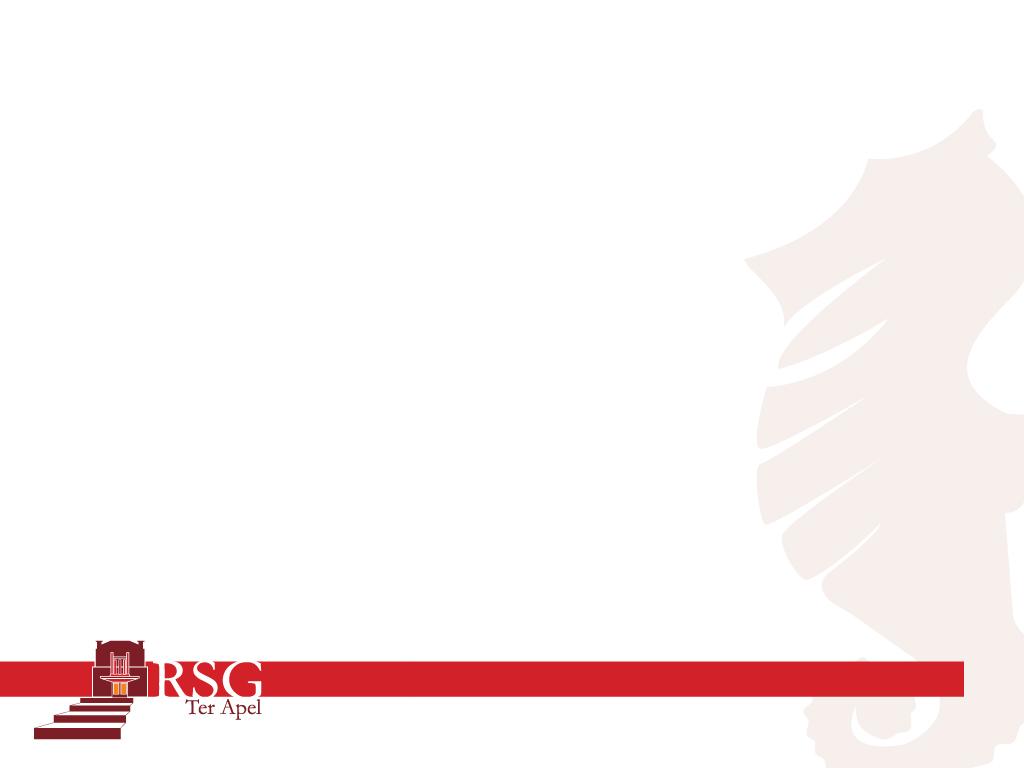 Profiel Economie
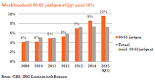 Verplicht vak in M3
Economie
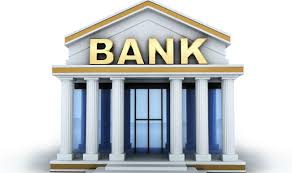 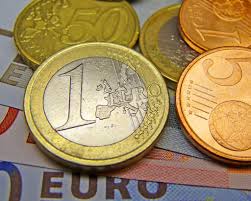 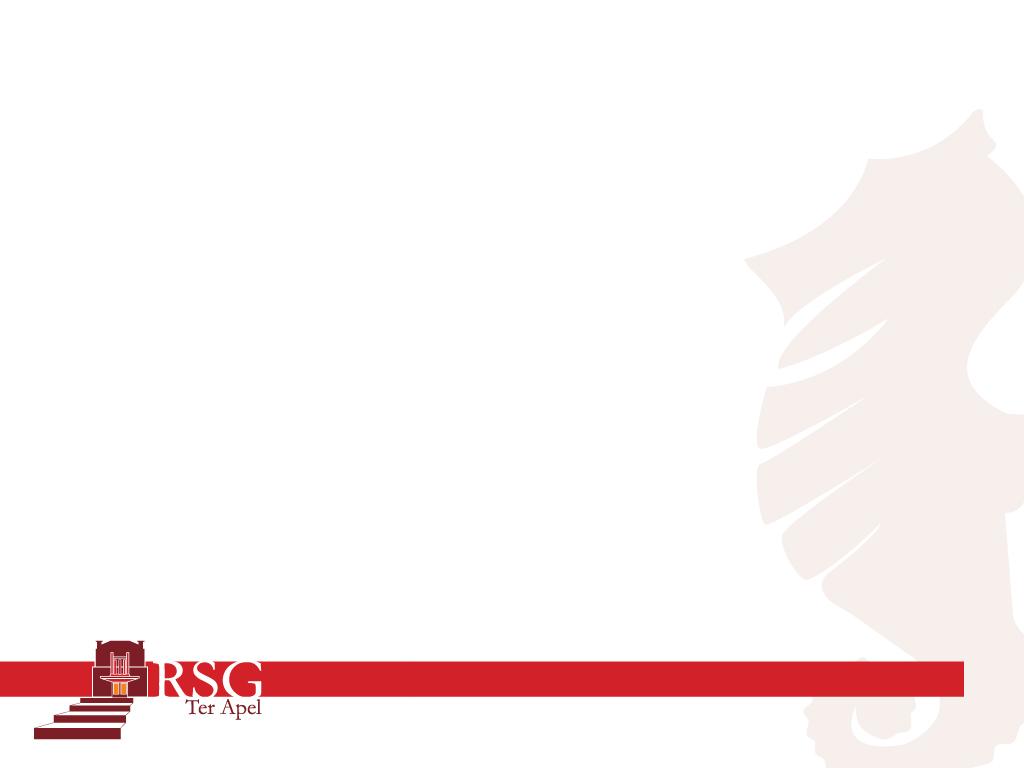 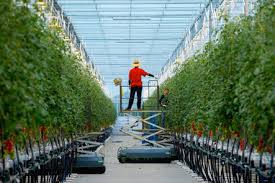 Profiel Landbouw
Verplicht vak in M3
Biologie
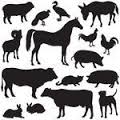 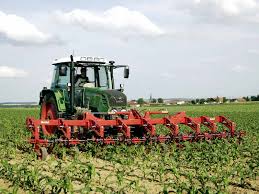 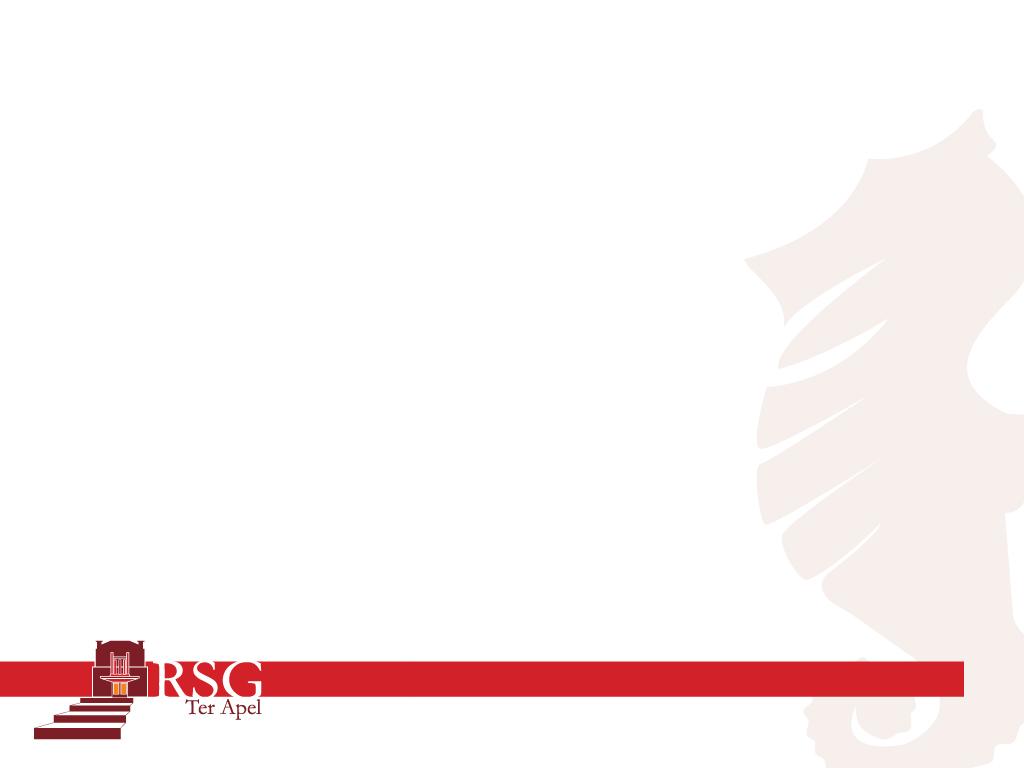 In M3 zijn dus de volgende profielvakken :
NaSk 1 (profiel Techniek)
Biologie (profiel Zorg & Welzijn)
Economie (profiel Economie)
Biologie (profiel Landbouw)
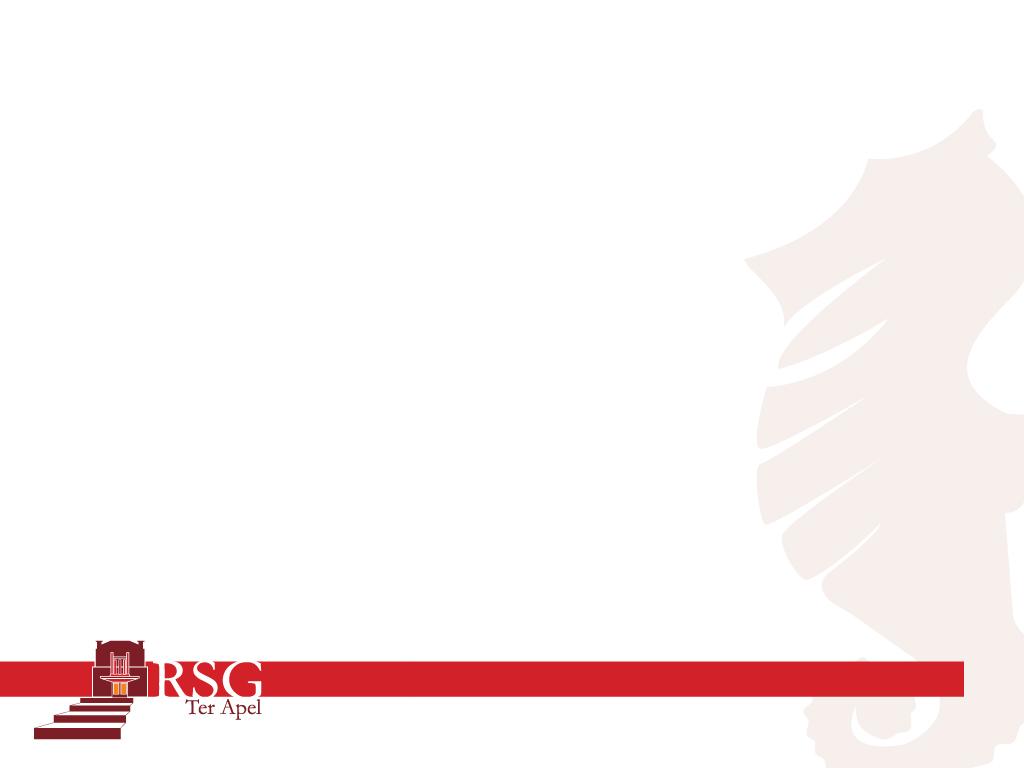 Kiezen voor meerdere profielen:
NaSk 1 + Biologie 	(Techniek/Z&W/Landbouw)
Biologie + Economie 	(Z&W/Economie/Landbouw)
Economie + NaSk 1	(Economie/Techniek)
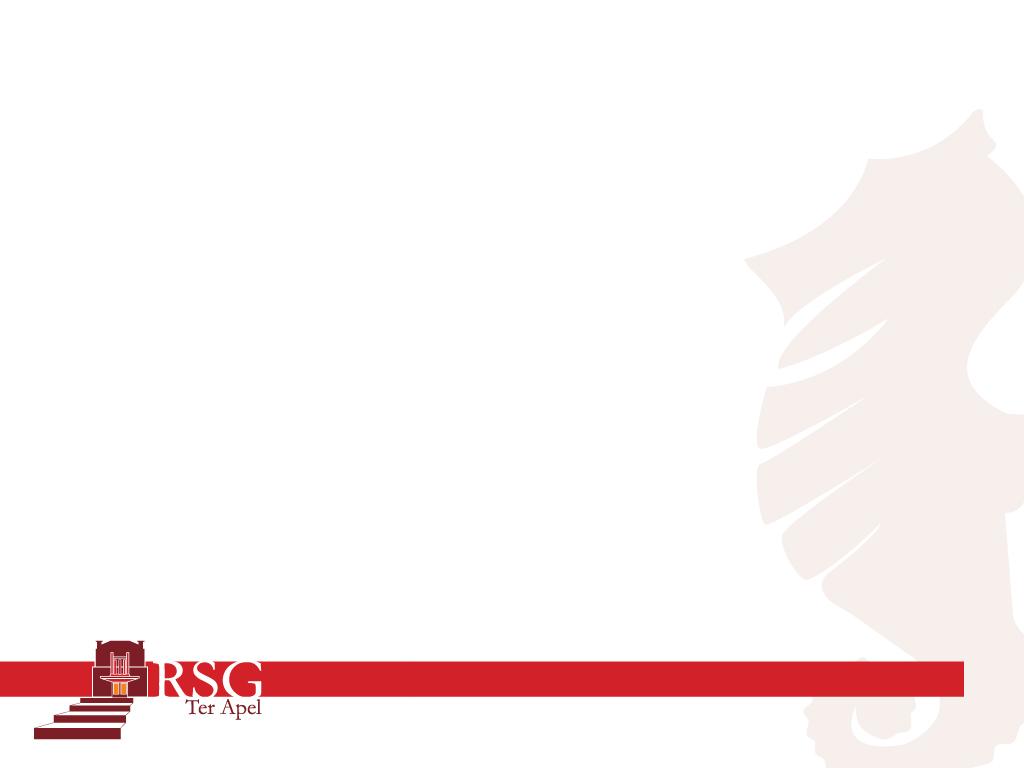 Verplichte vakken in M3 :
Nederlands
Engels
Frans/Duits
Maatschappijleer1
Geschiedenis
Aardrijkskunde
Wiskunde 
NaSk 2 
LO
Rekenen
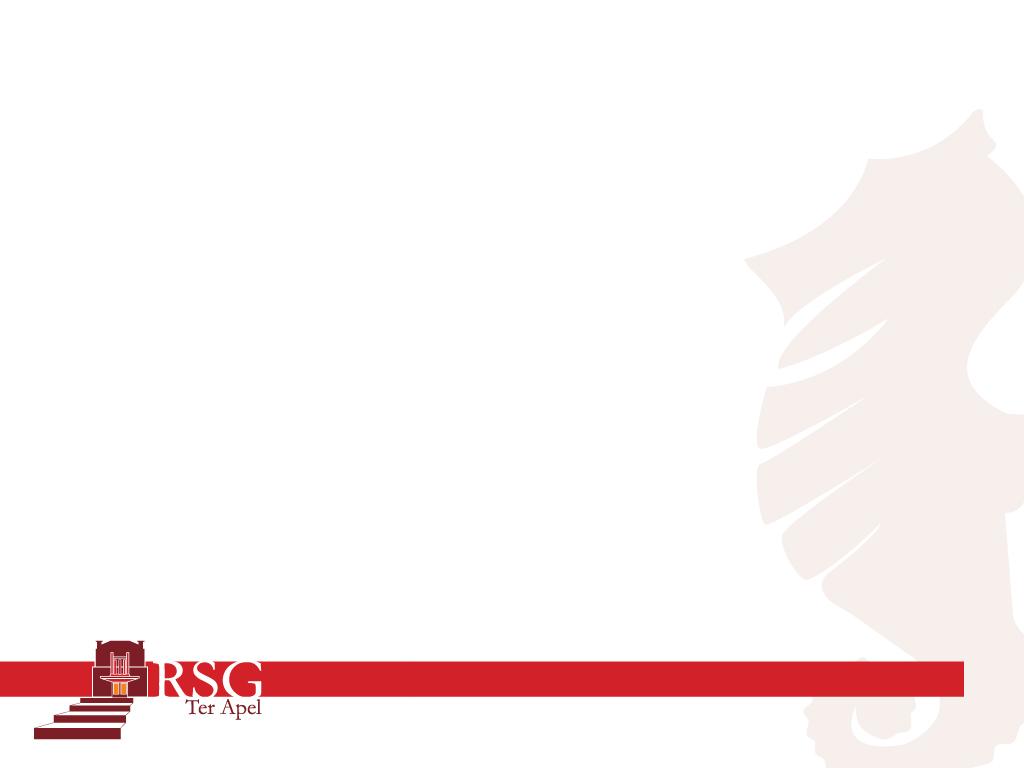 LOB
Wat kan ik en wat wil ik ?
Wat
              wil  
              ik ?
Wat
kan 
ik ?
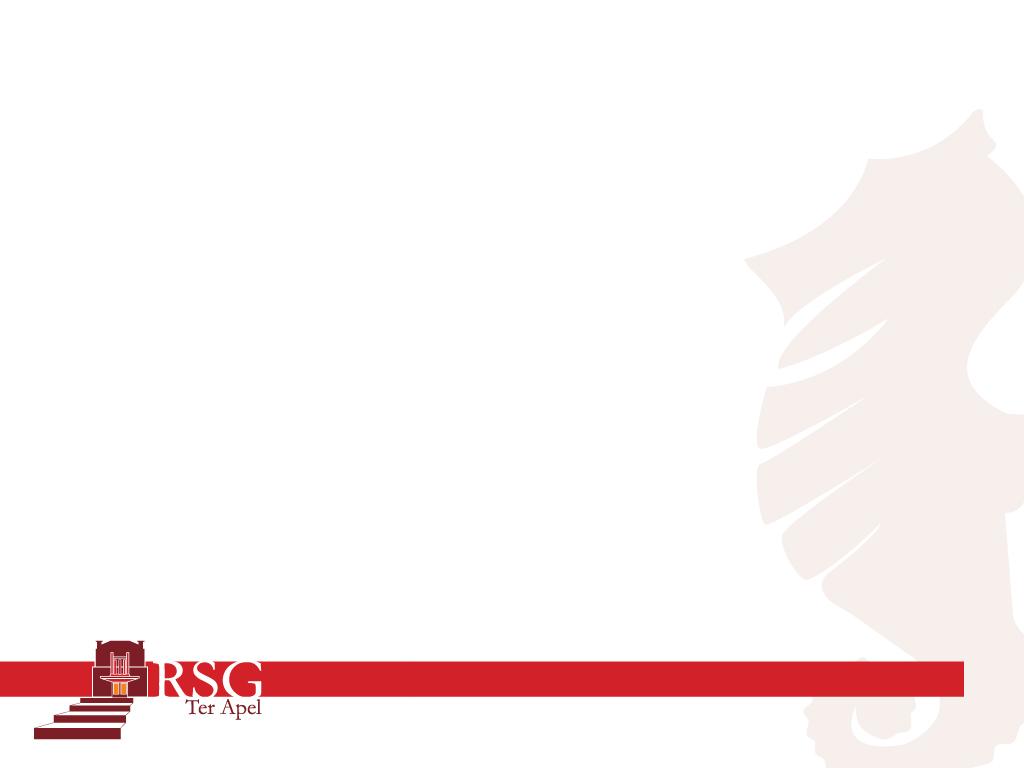 LOB
Beroepentest(Qompas)
Gesprek met een beroepsbeoefenaar
Gesprek met ouder(s)
Uitvoeren opdrachten
Stage (M3)
Etc.
Doorstromen naar Havo:
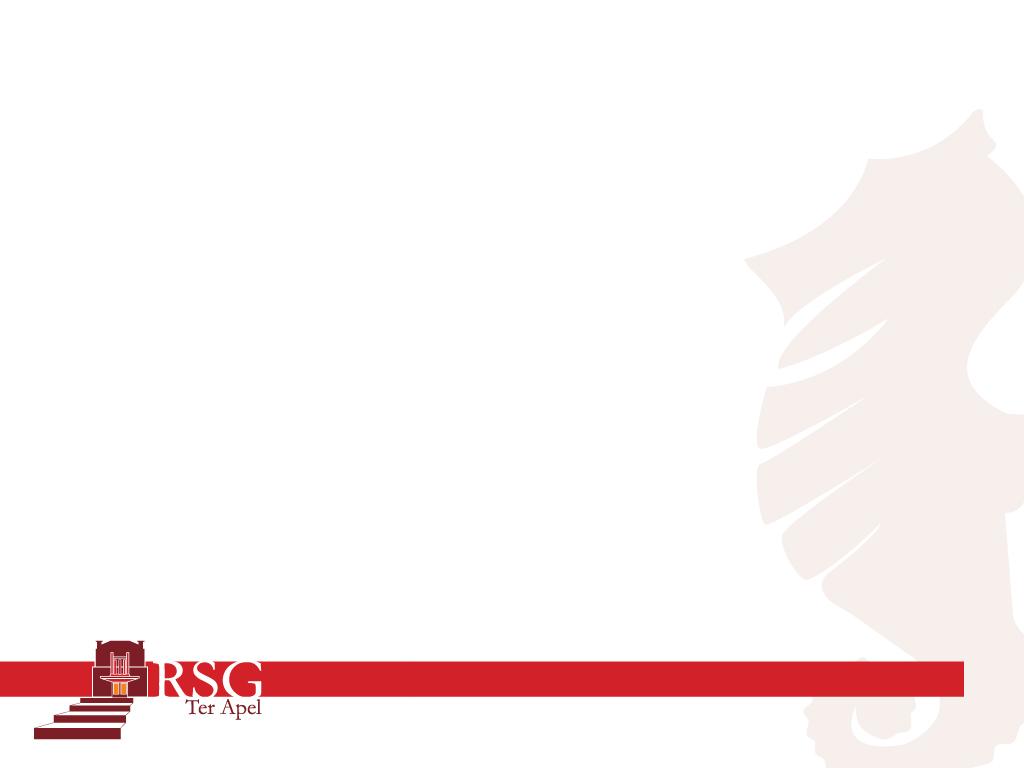 Regelgeving verandert.
7e vak in mavo 4!
Meer info graag contact opnemen.
Havo ambities graag aanvinken op het keuzeformulier
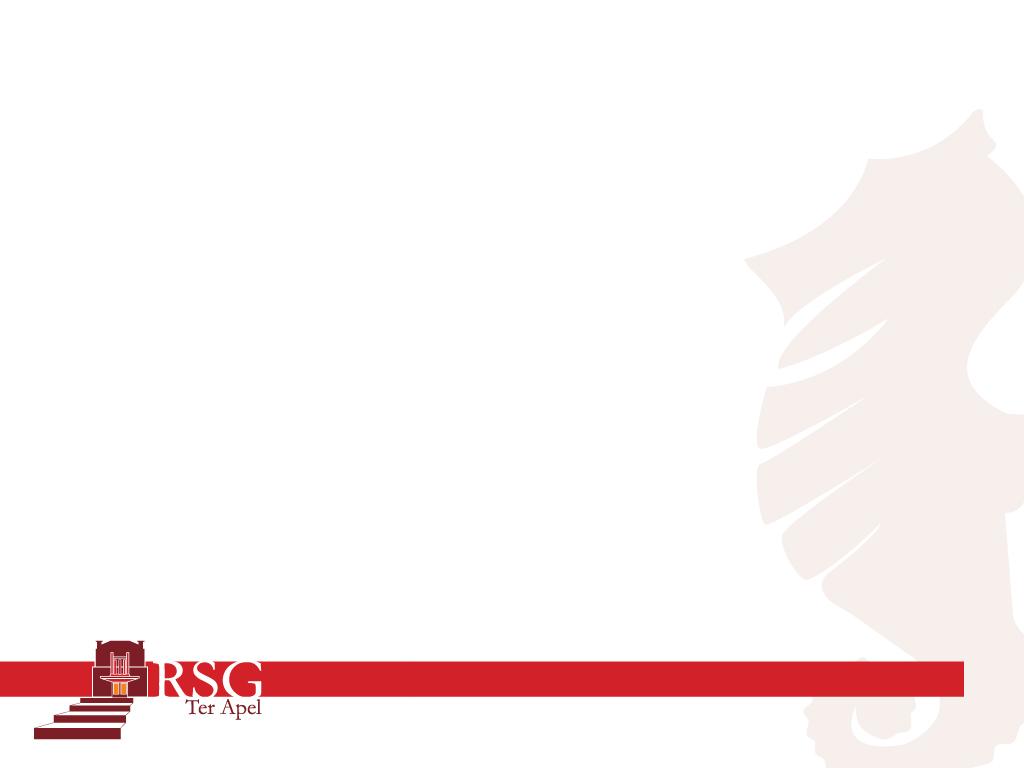 Doorstromen naar Havo:
Profielen in Havo :

 CM = Cultuur en Maatschappij
 EM = Economie en Maatschappij 
 NG = Natuur en Gezondheid 
 NT  = Natuur en Techniek
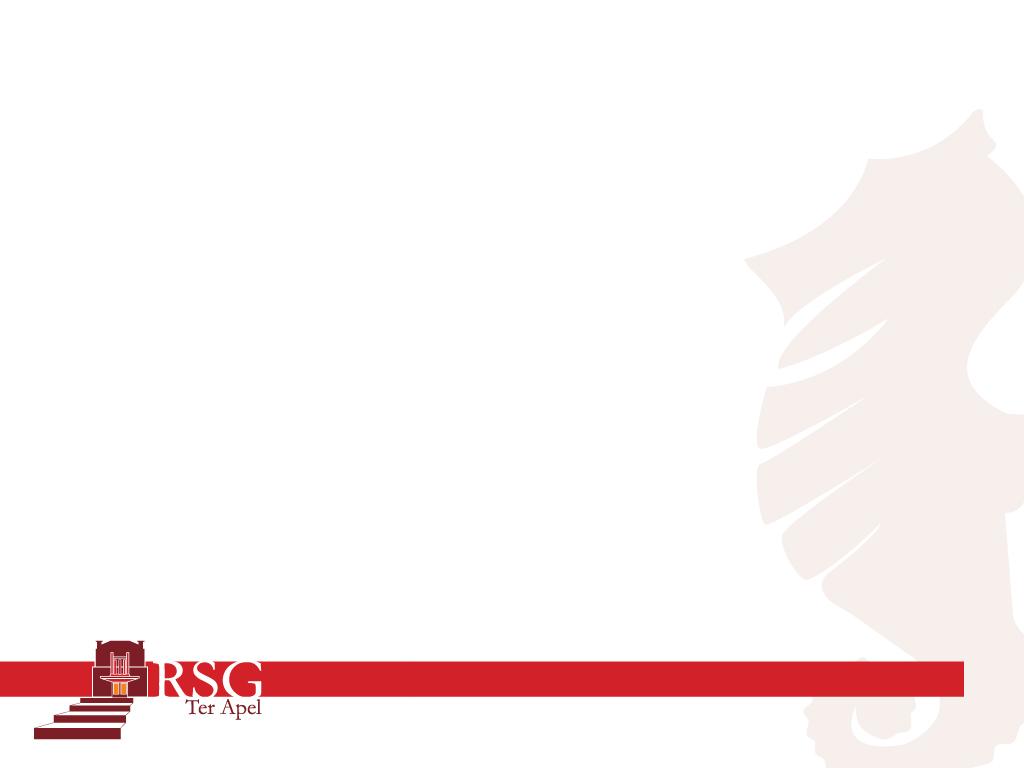 Bovenbouw VMBO: startkwalificatie en eindtermenLeerlingen zijn verplicht om door te leren totdat ze over een startkwalificatie (minimaal mbo-diploma niveau 2) beschikken of 18 jaar zijn.
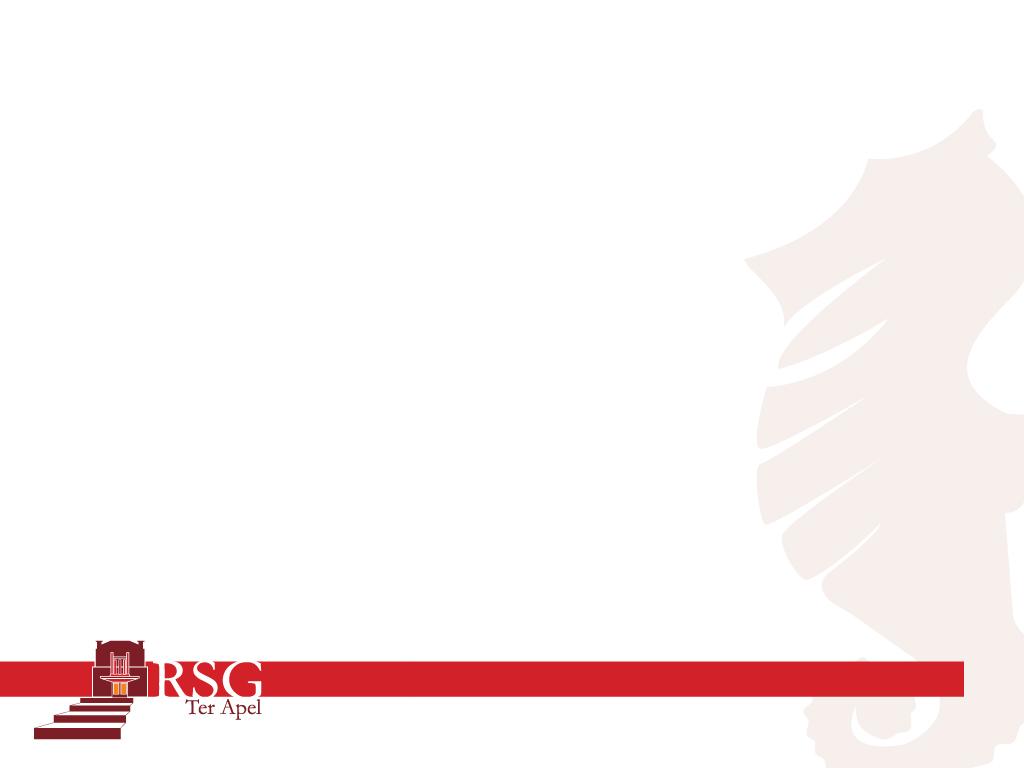 Tijdpad keuzeproces 2020
4 februari	Voorlichtingsavond
4 februari 	Uitdelen keuzeformulier	
13 februari	Uiterlijk keuzeformulier terug
Mei		Rapportvergaderingen
Mei	        	Prognose M3/K3
Juli		Definitieve plaatsing 	M3 (rapportvergadering)
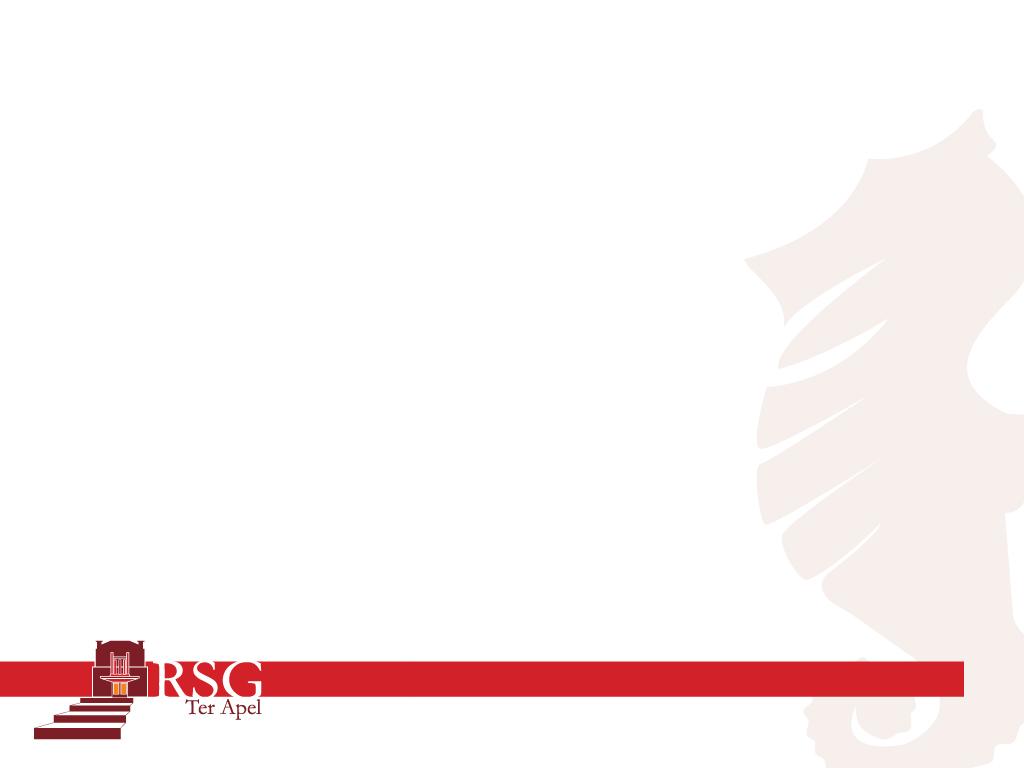 Website RSG
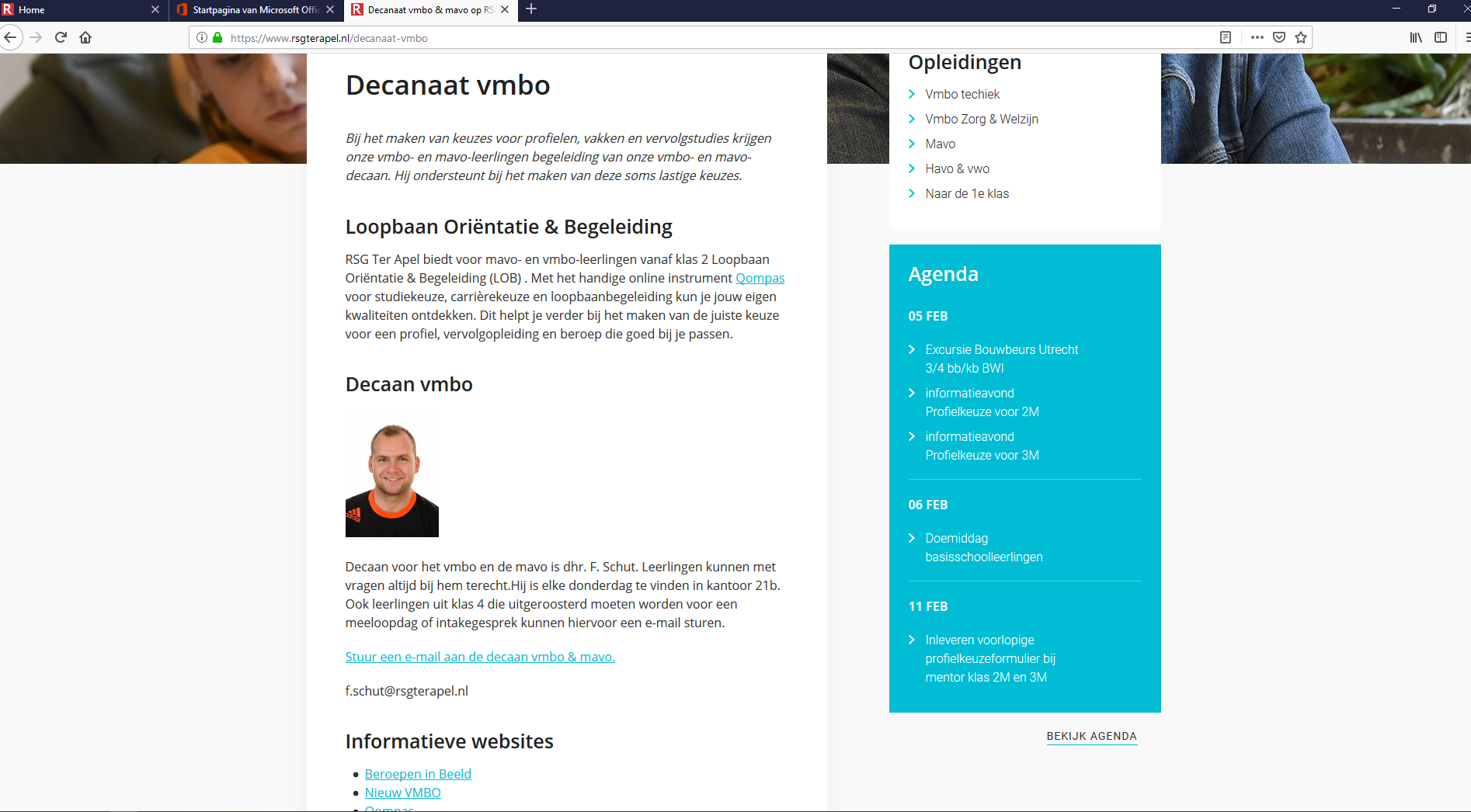 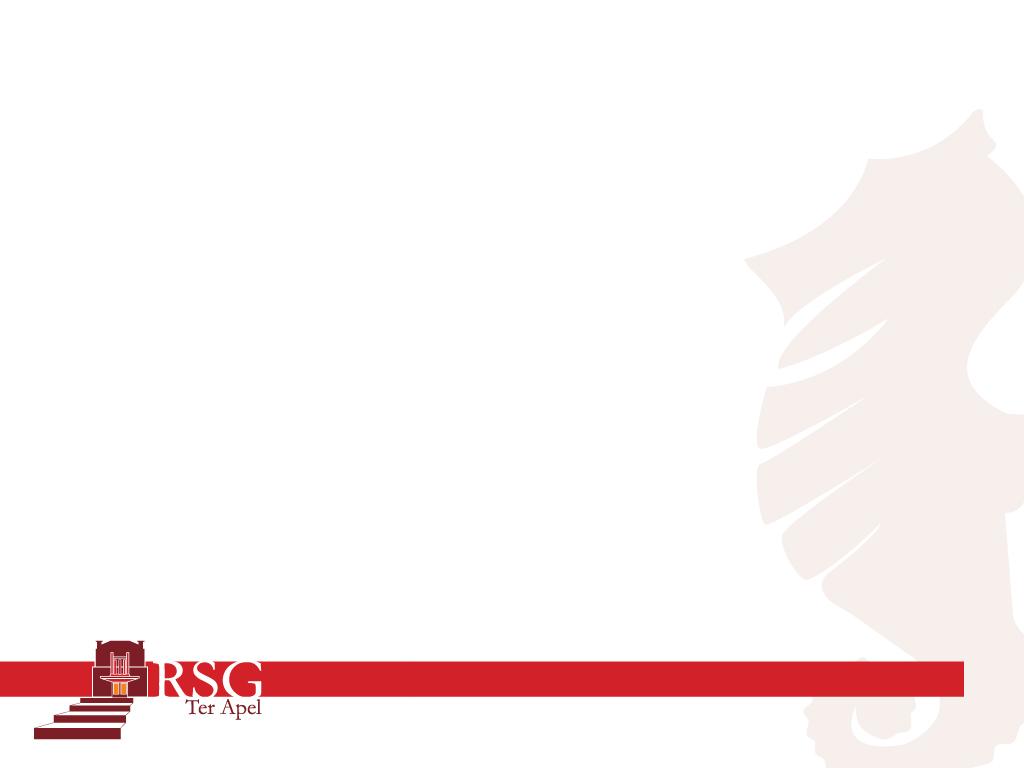 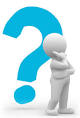 Vragen ??
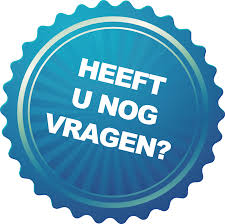